НЕГОСУДАРСТВЕННОЕ ОБРАЗОВАТЕЛЬНОЕ УЧРЕЖДЕНИЕ ВЫСШЕГО ОБРАЗОВАНИЯ“МОСКОВСКИЙ СОЦИАЛЬНО-ПЕДАГОГИЧЕСКИЙ ИНСТИТУТ”
Презентация на тему:
 
  Закономерности и особенности развития ребенка младшего школьного возраста. Кризис 7 лет.
.

 
  
 
Выполнила: студентка 2-го курса 2Доз
Лимаренко Мария Александровна

Проверил: Кузьминов Н.Н.,
кандидат психологических наук, 
Доцент
 
 
 
Москва 2017 г.
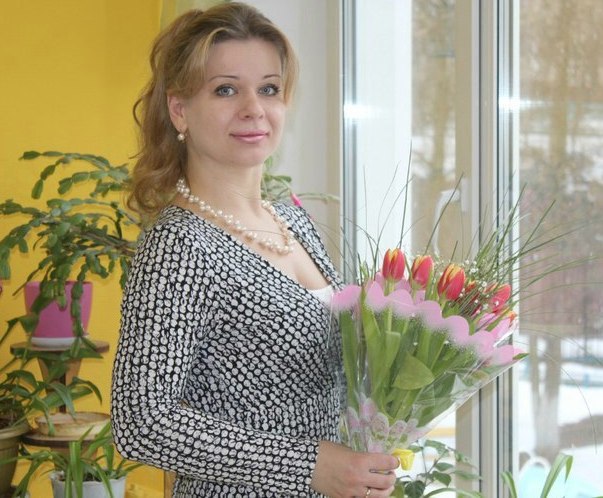 План
Содержание
Цель работы:
Сформировать представление о закономерностях и особенностях развития ребенка младшего школьного возраста.
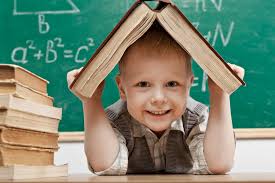 Возрастная периодизация
Периоды возрастного развития
Л.С. Выготский
Э. Эриксон
Младенчество                   (от рождения до 1 года)
Раннее детство (1 — 3 лет)
Игровой возраст, дошкольный (4 — 6-7 лет)
Школьный возраст            (7-8 — 12 лет)
Юность (13 — 19 лет)
Молодость (19-35 лет) 
Взрослость (35-60 лет) 
Старость (от 60 лет)
кризис новорожденности            (до 2 мес.)
младенческий возраст (до 1 года)
кризис 1 года
раннее детство (1-3 года)
кризис 3 лет
дошкольный возраст (3-7 лет)
кризис 7 лет
школьный возраст (7-13 лет)
кризис 13 лет
пубертатный возраст (13-17 лет)
кризис 17 лет
Динамика развития от одного возраста к другому
Стадии развития
Кризис-ные
Стабиль-ные
Быстро и резко
Медленно и постепенно
Плавное течение процесса
минимальные изменения        накапливаются, которые дают качественный скачок в конце периода
составляют большую часть детства
длятся по несколько лет
Краткие, бурные стадии
резкие сдвиги и перемены в личности ребенка
границы размыты, не отчетливы, начинаются и завершаются незаметно
длятся не долго (несколько месяцев)
Младший школьный возраст — этап развития ребенка в возрастном диапазоне от 6-7 до 9-11лет.
Этот возраст называют вершиной детства
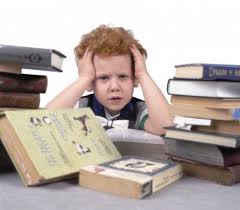 Ребенок - это живой человек. Это вовсе не орнамент нашей жизни, это отдельная полнокровная и богатая жизнь. 
	По силе эмоций, по тревожности и глубине впечатлений, по чистоте и красоте волевых напряжений детская жизнь несравненно богаче жизни взрослых. 

Антон Семенович Макаренко
Общение дошкольника со взрослыми
Младший школьный возраст – это особый период в жизни ребенка. В школе возникает новая структура отношений. Система “ребенок – взрослый” дифференцируется (В.В.Давыдов):
РЕБЕНОК –
РОДИТЕЛЬ
РЕБЕНОК - ВЗРОСЛЫЙ
РЕБЕНОК - ДЕТИ
РЕБЕНОК –
УЧИТЕЛЬ
Общение со взрослым -определяющий фактор психического развития ребенка
Общение со сверстниками
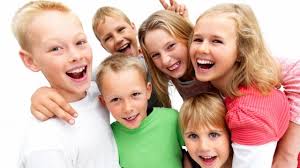 Общение младших школьников со сверстниками
В начале обучения восприятие сверстника опосредовано
Отношением к нему учителя,
Уровнем успеваемости,
Отношением к школьным обязанностям.

	Поэтому для младших школьников типично положительное отношение к хорошо успевающим ученикам.
Я сегодня думал, что вода может быть водой, но если её нагреть, она становится туманом, а если охладить — льдом. И неизвестно, чем она является на самом деле: паром, водой или льдом.	Может быть, так и с человеком, он тоже бывает разным.
© Януш Корчак
Депривация -
(лат. deprivatio — потеря, лишение) — сокращение либо полное лишение возможности удовлетворять основные потребности — психофизиологические либо социальные
Депривации, переживаемые в детском возрасте, оказывают наиболее мощное патогенное действие.
Некоторые виды депривации
Психологические последствия депривации в младшем школьном возрасте
Тревожность
Депрессия
Страх
Интеллектуальные расстройства
Неврозы
Соматические заболевания
Нарушения сна
Агрессия
Аутистические реакции
Потеря доверия ко взрослым
Враждебность к окружающему миру
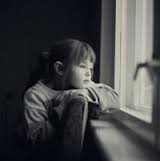 Опасность депривации
Память
У младших школьников память произвольная
(на пике волевых усилий). 

	Произвольная память становится функцией, на которую опирается учебная деятельность, и ребенок приходит к пониманию необходимости заставить работать на себя свою память.
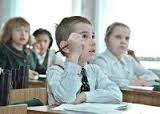 Понимание является необходимым условием запоминания
Внимание
Восприятие
Мышление
НАГЛЯДНО-ОБРАЗНОЕ
Оперирует знаниями, представляет ситуацию, решает проблему.
Ребенок может мыслить логически
В конце младшего школьного возраста (и позже) проявляются индивидуальные различия между детьми:
У многих детей эти виды мышления развиты одинаково.
Сравнительная характеристика эмпирического и теоретического мышления
Младший школьный возраст – возраст интенсивного интеллектуального развития
Речь
Для развития речи  младших школьников часто используются скороговорки
Скороговорки также тренируют память и мышление.
Структура мотивации младшего школьника
РАЦИОНАЛЬНАЯ И ЭМОЦИОНАЛЬНАЯ ОЦЕНКА
Самосознание и самооценка
Стадии морального развития по Колбергу
3 УРОВЕНЬ (от 13)
2 УРОВЕНЬ (10-13 лет)
1 УРОВЕНЬ (4-10 лет)
Эмоциональное развитие
Эмоции становятся более длительными, более устойчивыми и глубокими. 
У школьника появляются постоянные интересы, длительные товарищеские отношения, основанные на этих общих, уже достаточно прочных интересах. 
Происходит обобщение переживаний, благодаря чему появляется логика чувств.
В целом общее настроение 
    младшего школьника обычно 
    жизнерадостное, бодрое, светлое.
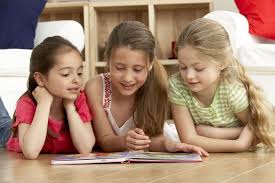 Кризис 7 лет- период рождения социального «Я» ребенка
Основные признаки:	
потеря непосредственности (между желанием и действием вклинивается переживание того, какое значение это действие будет иметь для ребенка); 

манерничание 
       (ребенок что-то из себя строит, скрывает     что-то);
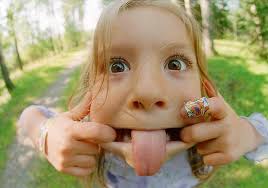 3) симптом "горькой конфеты" –
    ребенку плохо, но он старается 
    этого не показать, хитрость;

4) демонстративная взрослость
Смысловая основа поступка
Утрата детской непосредственности
Особенности кризиса 7 лет
Как вести себя с ребенком во время кризиса 7 лет
Основные новообразования младшего школьного возраста (Л.И.Божович)
Развивающие игры для младших школьников
Общая характеристика психического развития ребенка младшего школьного возраста
Учебная деятельность –ведущая деятельность детей младшего школьного возраста
Учебная деятельность 
ХАРАКТЕРИЗУЕТСЯ
Мотивы учения
Динамика мотивов учения у младших школьников
Результат учебной деятельности
психические новообразования
Адаптация
Естественное состояние человека, проявляющееся в приспособлении (привыкании) к новым условиям жизни, новой деятельности, новым социальным контактам, новым социальным ролям.

	От благополучности протекания зависит не только успешность овладения учебной деятельностью, но и  комфортность пребывания в школе, здоровье ребенка, его отношение к школе и учебе.
Этапы адаптации
АДАПТАЦИЯ
Основные показатели благоприятной адаптации ребенка:
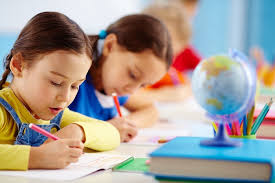 Основные показатели трудностей адаптации ребенка:
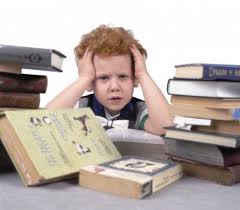 Трудности, которые могут возникнуть у первоклассников
В первые дни посещаемости школы снижается сопротивляемость организма, могут нарушаться сон, аппетит, повышаться температура.
Первоклассники отвлекаются, быстро утомляются, возбудимы, эмоциональны, впечатлительны.
Поведение нередко отличается неорганизованностью, несобранностью, недисциплинированностью.
Характерна высокая утомляемость
Рекомендации родителям по адаптации ребенка к школе
Рекомендации учителям по адаптации ребенка к школе
От здоровья, жизнерадостности детей зависит их духовная жизнь, мировоззрение, умственное развитие, прочность знаний, вера в свои силы.

Василий Александрович Сухомлинский
Вывод
Младший школьный возраст является наиболее ответственным этапом школьного детства.
Основные достижения этого возраста обусловлены ведущим характером учебной деятельности и являются во многом определяющими для последующих лет обучения.
Основная задача взрослых в работе с детьми – создание оптимальных условий для раскрытия и реализации возможностей детей с учетом индивидуальных особенностей каждого.
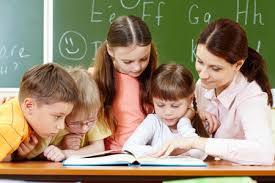 Тестовые задания
Вопрос 1
Какой возрастной период охватывает младший школьный возраст:
А) 3-7 лет;
Б) 5-7 лет;
В) 6(7) - (10)11 лет;
Г) 9-12 лет.
Тестовые задания
Вопрос 2
«Депривация» - это:
А) лишение чего-ли;
Б) излишество чего-либо;
В) планомерное развитие ребенка;
Г) прививка от всех болезней.
Тестовые задания
Вопрос 3
Какой характер носит общения со сверстниками в младшем школьном возрасте:
А) интимно-личностное;
Б) никакое;
В) внеситуативное;
Г) внеситуативно-личностное
Тестовые задания
Вопрос 4
Что относится к новообразования младшего школьного возраста:
А) учебная деятельность;
Б) формирование самооценки;
В) развитие познавательной сферы;
Г) умение писать без ошибок
Тестовые задания
Вопрос 5
Чем характеризуется память в младшем школьном возрасте:
А) произвольностью;
Б) маленьким объемом;
В) кратковременностью;
Г) долговременностью
Тестовые задания
Вопрос 6
Адаптация - это:
А) приспособление 
Б) отчуждение
В) вхождение
Г) учение
Тестовые задания
Вопрос 7
Какая деятельность является ведущей в младшем школьном возрасте:
А) игровая;
Б) учебная;
В) много каких.
Тестовые задания
Вопрос 8
Какое из нижеперечисленных проявлений 
НЕ относится к трудностям адаптации к школе:
А) утрата детской непосредственности;
Б) агрессия;
В) трудности усвоения программы;
Г) проблемы с учителем.
Тестовые задания
Вопрос 9
Какое из нижеперечисленных проявлений относится к кризису 7 лет:
А) протест-бунт;
Б) упрямство;
В) негативизм;
Г) переоценка ценностей.
Тестовые задания
Вопрос 10
Что из нижеперечисленного НЕ следует делать педагогу во время адаптации ребенка к школе:
А) развивать кругозор обучающихся;
Б) ежедневно звонить родителям ребенка;
В) способствовать созданию доброжелательной атмосфере в классе;
Г) проводить индивидуальную работу с детьми
Ответы к тесту:
В
А
Г
В
А
А
Б
А
Г
Б
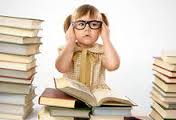 Список использованной литературы:
Интернет-ресурсы
Спасибо за внимание!